Business Proposal | 2021
Business Proposal
PowerPoint Presentation
Business Proposal | 2021
Highlight
01.
Executive Summary
Lorem ipsum dolor sit
Presentation contents
02.
About Company
Lorem ipsum dolor sit
03.
The Team
Lorem ipsum dolor sit
Business Proposal | 2021
Executive Summary
Lorem ipsum dolor sit amet, consectetuer adipiscing elit. Aenean commodo ligula eget dolor. Aenean massa cum sociis natoque penatibus et magnis dis parturient montes. Vestibulum purus quam, scelerisque uta.
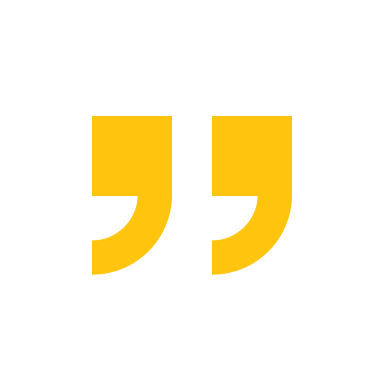 Vestibulum purus quam, scelerisque ut, mollis sed nonummy idmetus. Nullam accumsan lorem in dui.
Business Proposal | 2021
About Company
Lorem ipsum dolor sit amet, consectetuer adipiscing elit. Commodo ligula eget dolor. Aenean massa cum sociis natoque penatibus et magnis dis parturient montes. Vestibulum purus quam, scelerisque ut, mollis sed nonummy.
Connection
Protection
Lorem ipsum dolor sit amet
Lorem ipsum dolor sit oleguer
Business Proposal | 2021
The Team
Consectetuer adesa adipiscing elit. Aenean commodo ligula esitas.
Gill Bates
Boy William
Oppa Joo-ko
President
Vice President
Manager
Business Proposal | 2021
Market Status
Dolor sit amet, consectetuer adipiscing elit. Commodo ligula eget dolor. Aenean massa cum sociis natoque penatibus et magnis dis parturient montes. Vestibulum purus quam, scelerisque ut, mollis sed nonummy.
Stock +2%
Signed +3Mil
Lorem ipsum dolor sit amet
Lorem ipsum dolor sit amet
Target Audience
Commodo ligula eget dolor. Aenean massa cum sociis natoque penatibus et magnis dis parturient montes. Vestibulum purus quam, scelerisque ut, mollis sed nonummy idmetus.
Age
Nullam accumsan lorem in duis
Location
Aenean massa cum sociis natoque
Profession
Nullam accumsan lorem in dui
Business Proposal | 2021
Business Proposal | 2021
Market Analysis
Lorem ligula eget dolor. Aenean massa cum sociis natoque penatibus et magnis dis parturient montes. Vestibulum purus quam.
Like
Nullam accumsan lorem in duis
Follow
Aenean massa cum sociis natoque
Subscribe
Nullam accumsan lorem in duisi cullicora
Business Proposal | 2021
Competitive Analysis
Randy Orton
Bruce Wayne
Yusuke Murata
Digital Company
Travel Company
Finance Company
Lorem ipsum dolor sit amet, consectetuer adipiscing elit. Aenean commodo ligula eget dolor. Aenean massa cum sociis
Lorem ipsum dolor sit amet, consectetuer adipiscing elit. Aenean commodo ligula eget dolor. Aenean massa cum sociis
Lorem ipsum dolor sit amet, consectetuer adipiscing elit. Aenean commodo ligula eget dolor. Aenean massa cum sociis
Competitor Strengths & Weaknesses
Strength
Weakness
Lorem ipsum dolor sita amet. Magnis dissidia are parturient montes
Lorem ipsum dolor sita amet. Magnis dissidia are parturient montes
Business Proposal | 2021
Opportunity
Threat
Lorem ipsum dolor sita amet. Magnis dissidia are parturient montes
Lorem ipsum dolor sita amet. Magnis dissidia are parturient montes
Business Proposal | 2021
Business Focus
Dolor sit amet, consectetuer adipiscing elit. Commodo ligula eget dolor. Aenean massa cum sociis natoque penatibus et magnis dis parturient montes. Vestibulum purus quam, scelerisque ut, mollis sed nonummy.
32 %
13 %
48 %
7 %
Fashion
Luxury
Food
Property
Lorem ipsum dolor sit amet, consectetuer adipiscing elit
Lorem ipsum dolor sit amet, consectetuer adipiscing elit
Lorem ipsum dolor sit amet, consectetuer adipiscing elit
Lorem ipsum dolor sit amet, consectetuer adipiscing elit
Business Proposal | 2021
Product Features
Commodo ligula eget dolor. Aenean massa cum sociis natoque penatibus et magnis dis parturient montes. Vestibulum purus quam, scelerisque ut, mollis sed nonummy idmetus.
Features 01
Features 02
Business Proposal | 2021
Features
Secure
Chat
Multimedia
Lorem ipsum dolor sit amet adispici agueras
Lorem ipsum dolor sit amet adispici agueras
Lorem ipsum dolor sit amet adispici agueras
Business Proposal | 2021
Marketing Strategy
Concept
Production
Review
Result
Quarter 1
Quarter 2
Quarter 3
Quarter 4
Lorem ipsum dolor sit amet, consectetuer adipiscing elit
Lorem ipsum dolor sit amet, consectetuer adipiscing elit
Lorem ipsum dolor sit amet, consectetuer adipiscing elit
Lorem ipsum dolor sit amet, consectetuer adipiscing elit
Business Proposal | 2021
Marketing Strategy
Dolor sit amet, consectetuer adipiscing elit. Commodo ligula eget dolor. Aenean massa cum sociis natoque penatibus et magnis dis parturient montes. Vestibulum purus quam.
23%
45%
61%
Brochure
Television Ads
Videotron
Lorem ipsum dolor
Lorem ipsum dolor
Lorem ipsum dolor
Business Proposal | 2021
$ 250.000
5 Years
Always deliver more than expected.
- Sri Kuncoro
Business Proposal | 2021
Prototype
Commodo ligula eget dolor. Aenean massa cum sociis natoque penatibus et magnis dis parturient montes.
+62 %
Sales
Lorem ipsum dolor sit amet, consectetuer adipiscing elit
Business Proposal | 2021
Prototype
24/7 Service
Lorem ipsum dolor sita amet. Magnis dissidia are parturient montes
If opportunity doesn’t knock, build a door.
Business Proposal | 2021
Address
456 Business Street, Gold State, Diamond Country 357
Phone
(123) 9876 5432 110
Contact
Us.
Email
hello@yourcompany.com